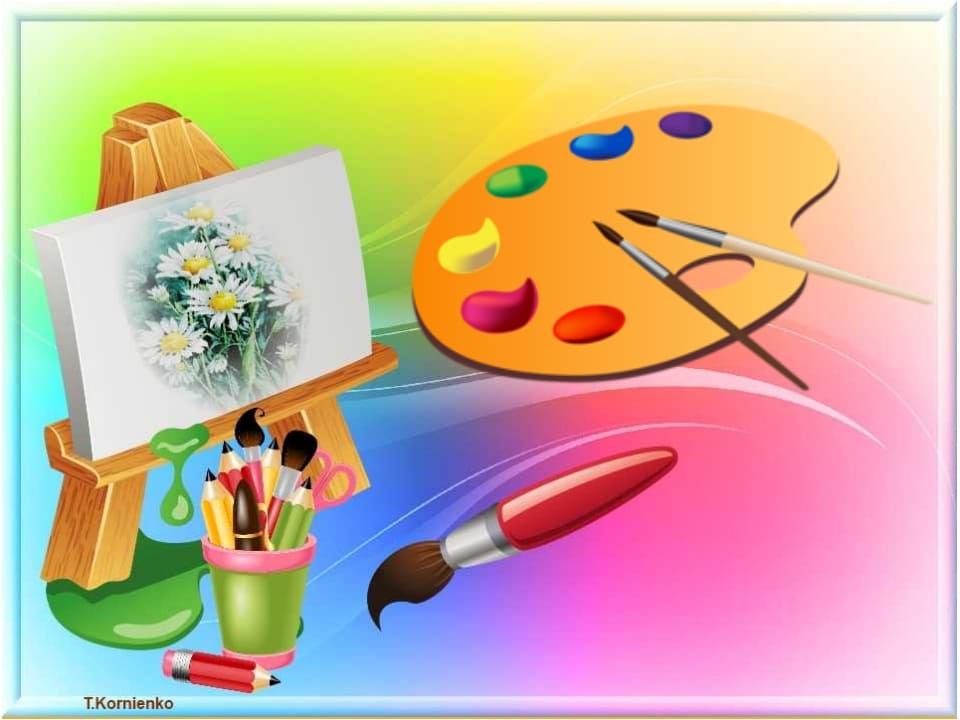 МБДОУ Вёшенский центр ребёнка детский сад №2.
Нетрадиционные техники рисования
Середова Оксана Юрьевна.
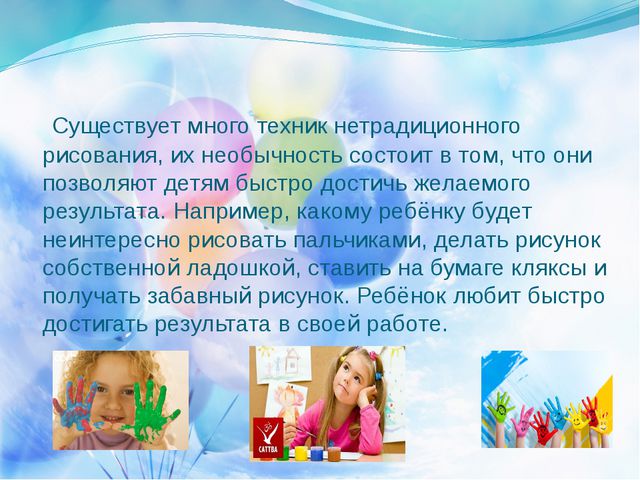 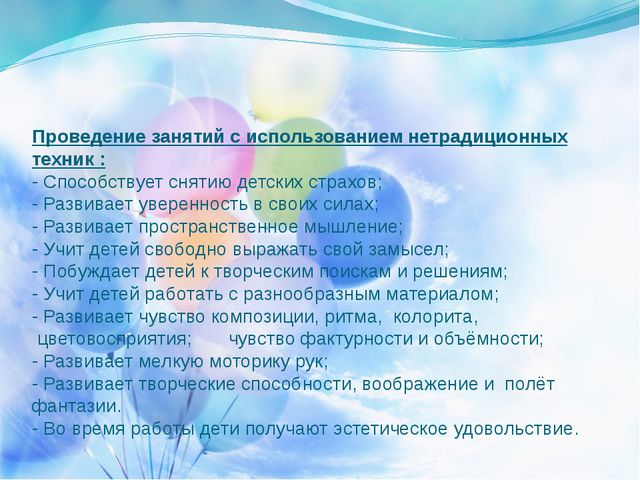 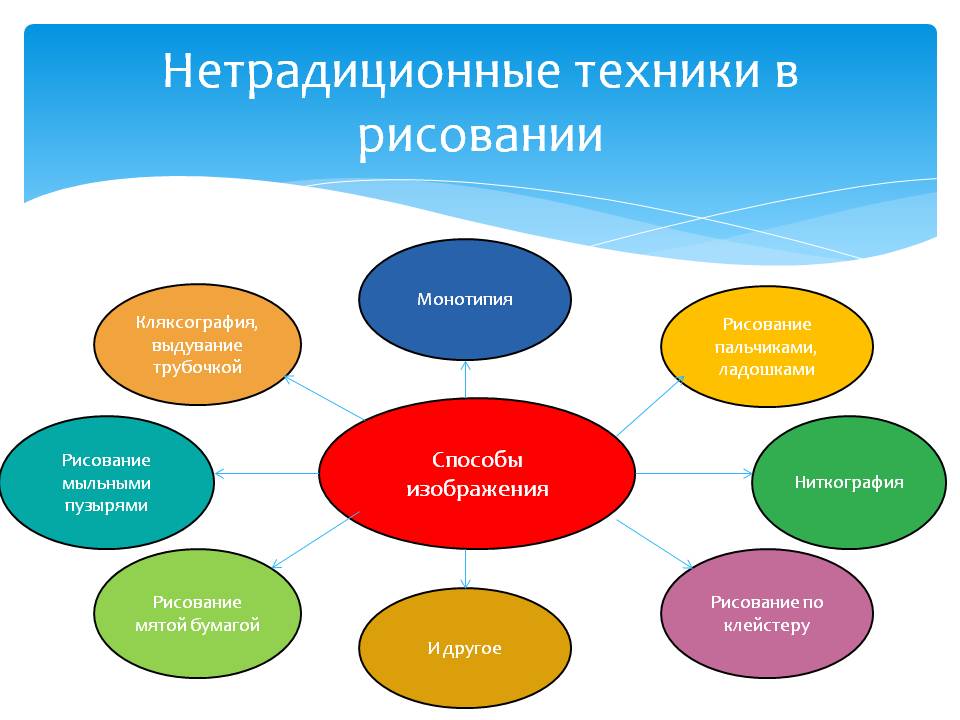 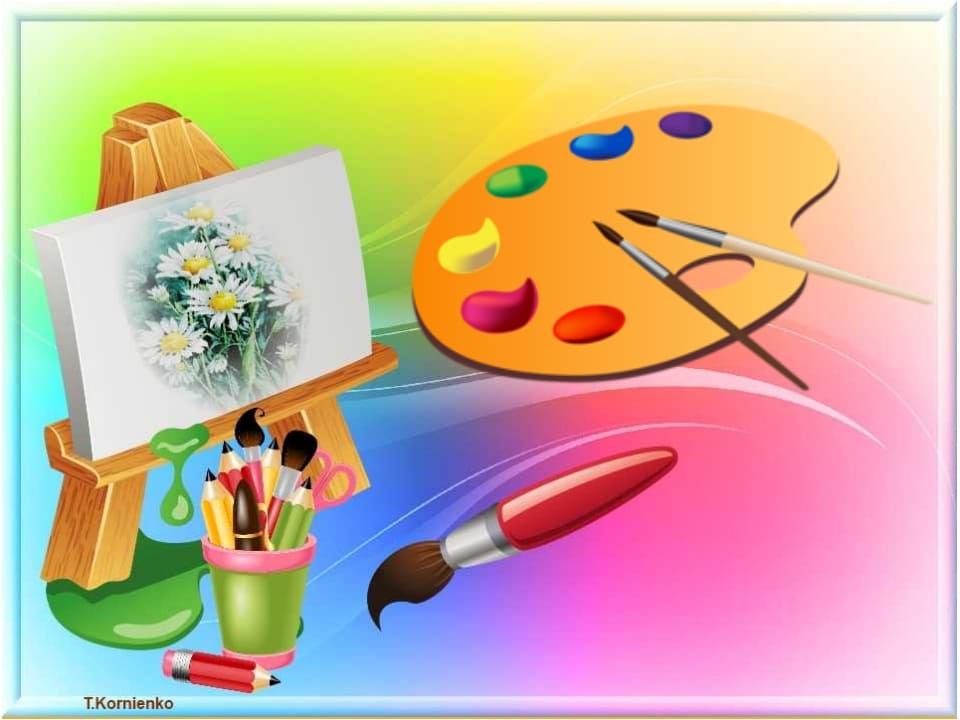 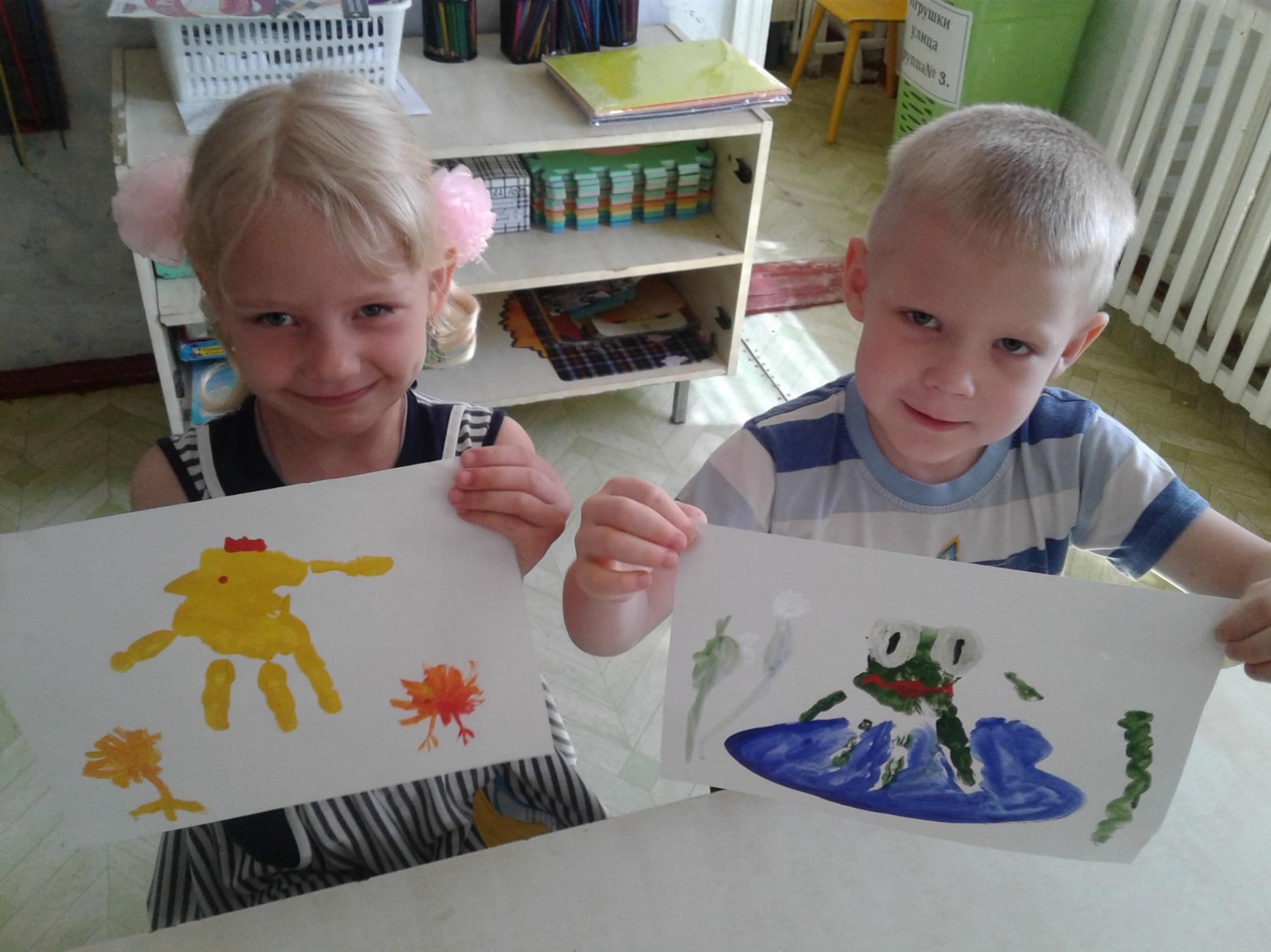 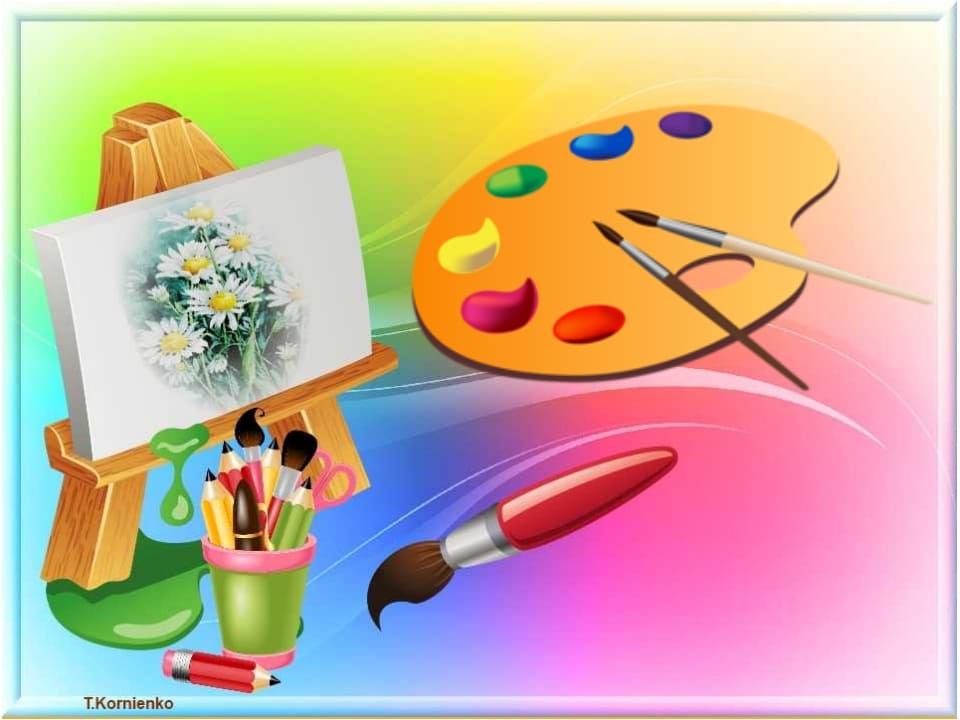 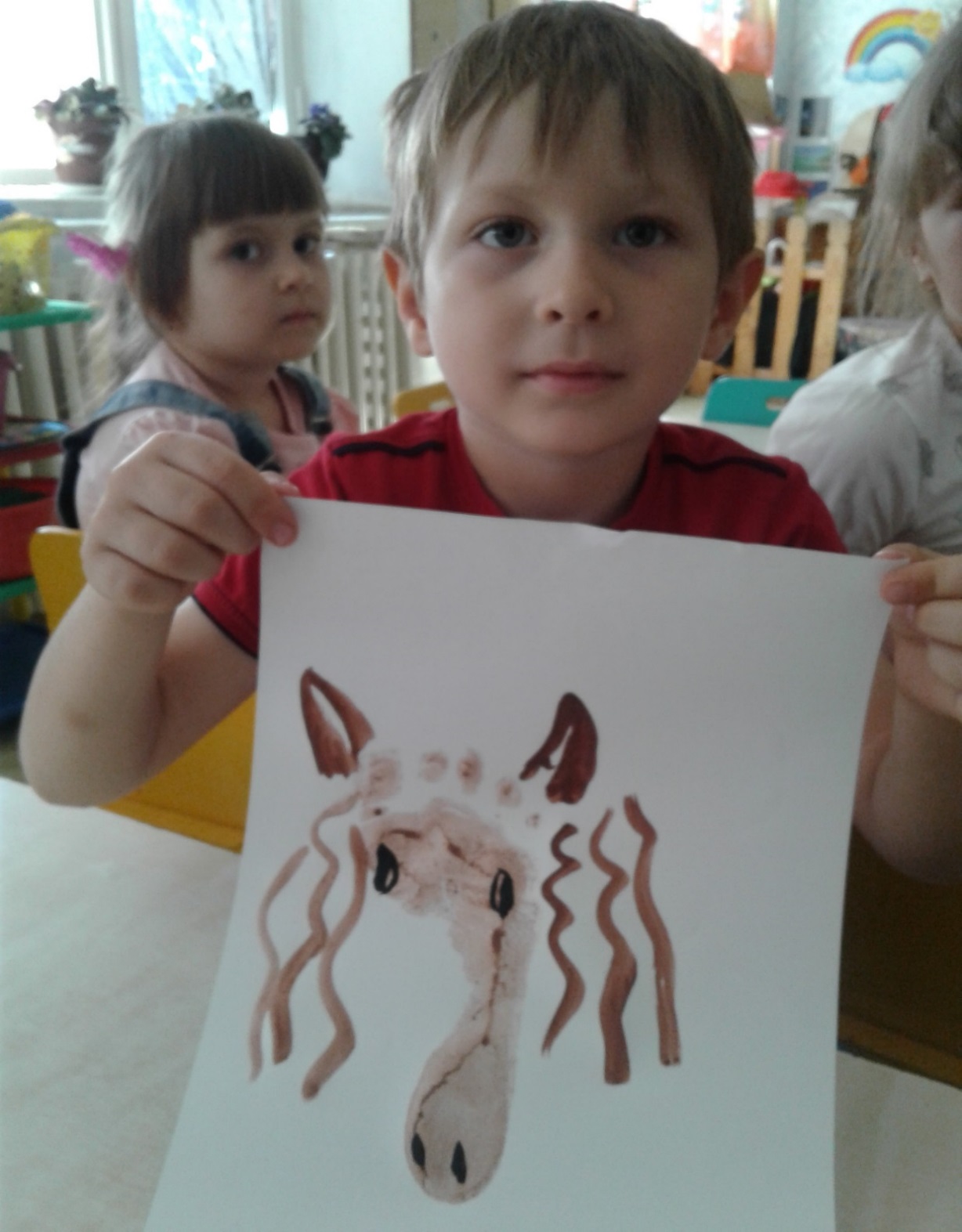 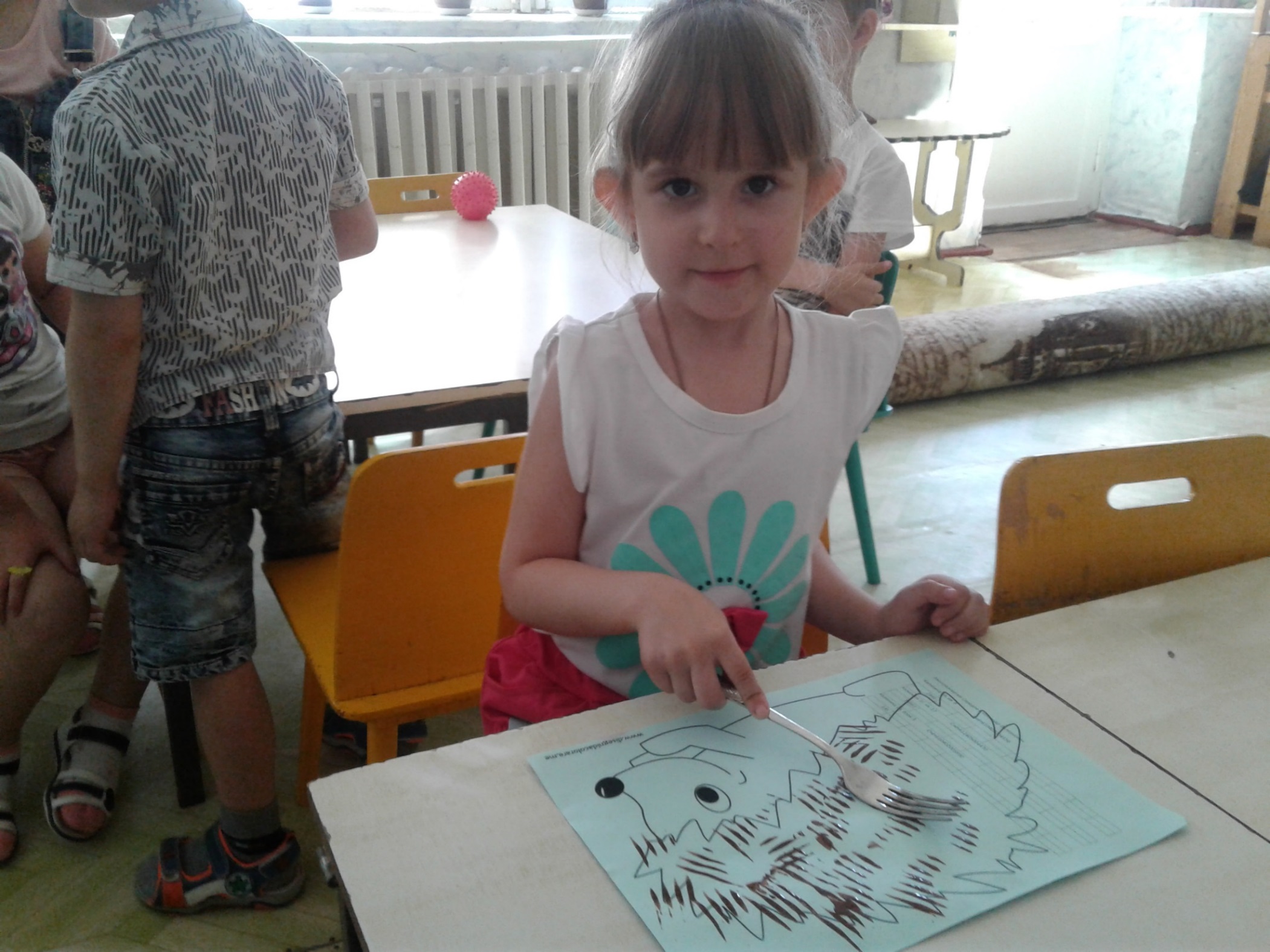 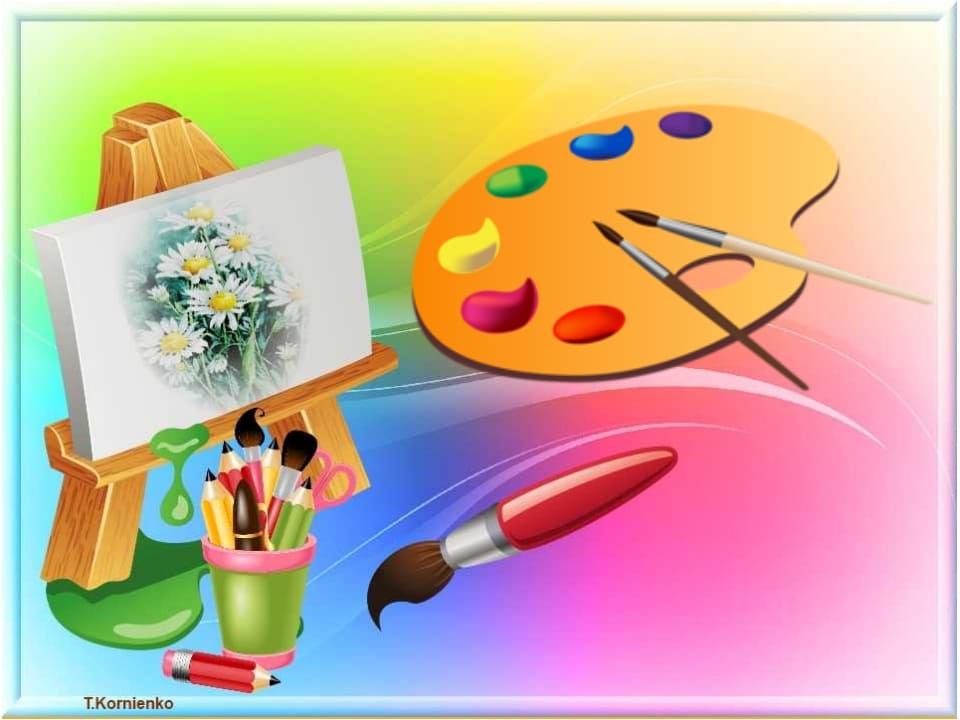 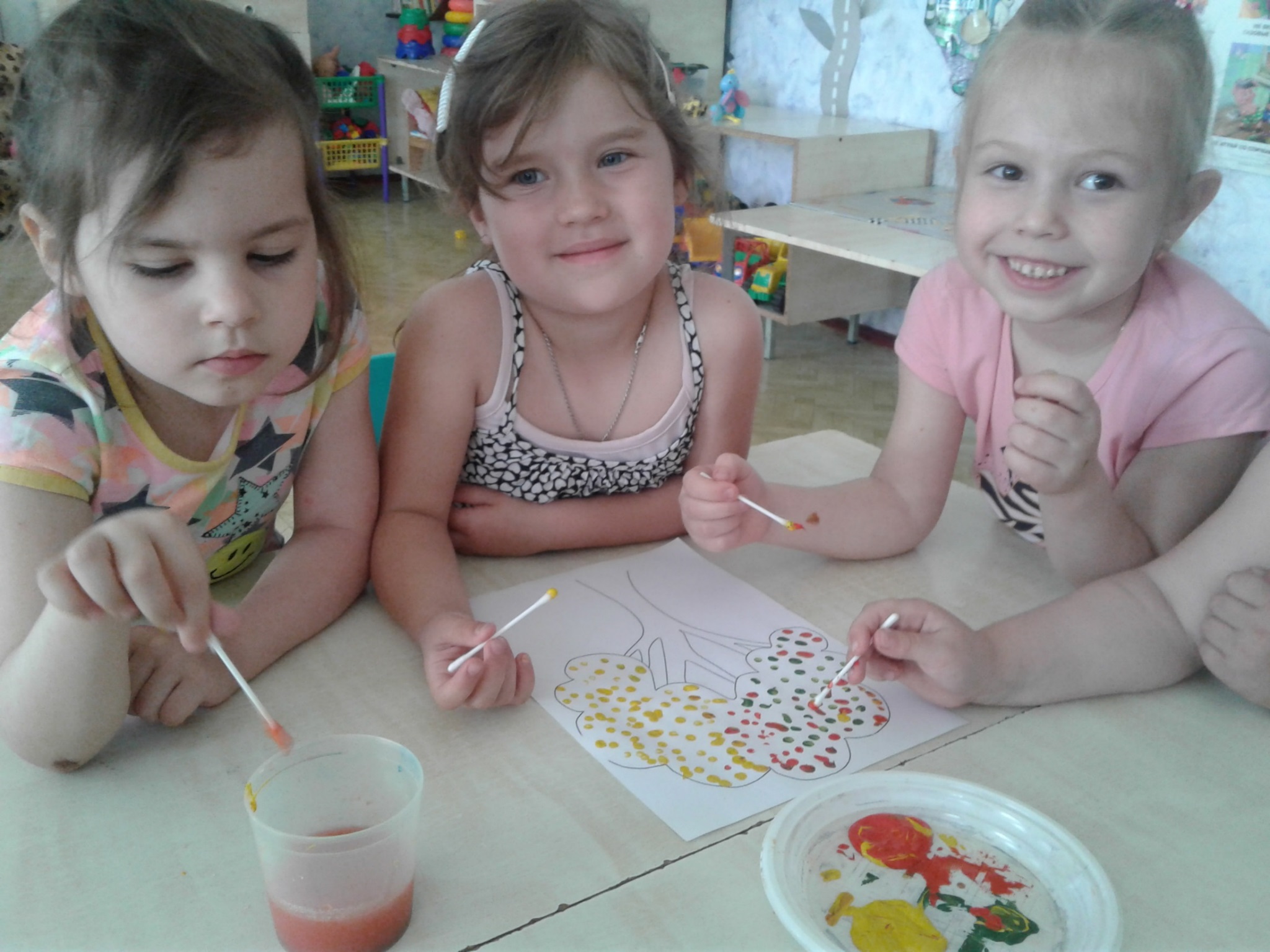 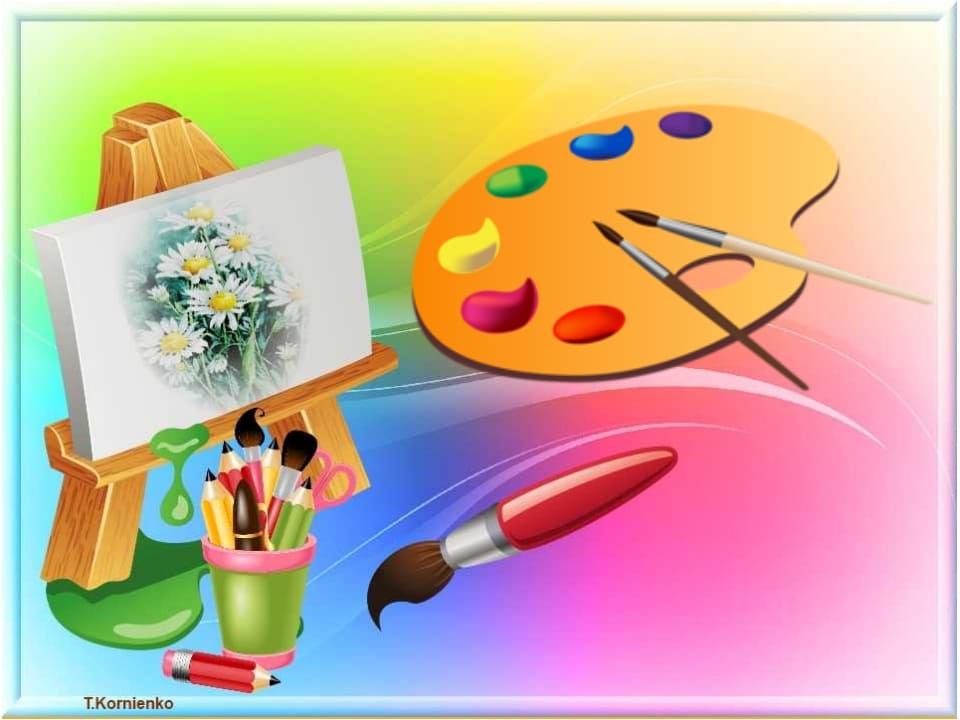 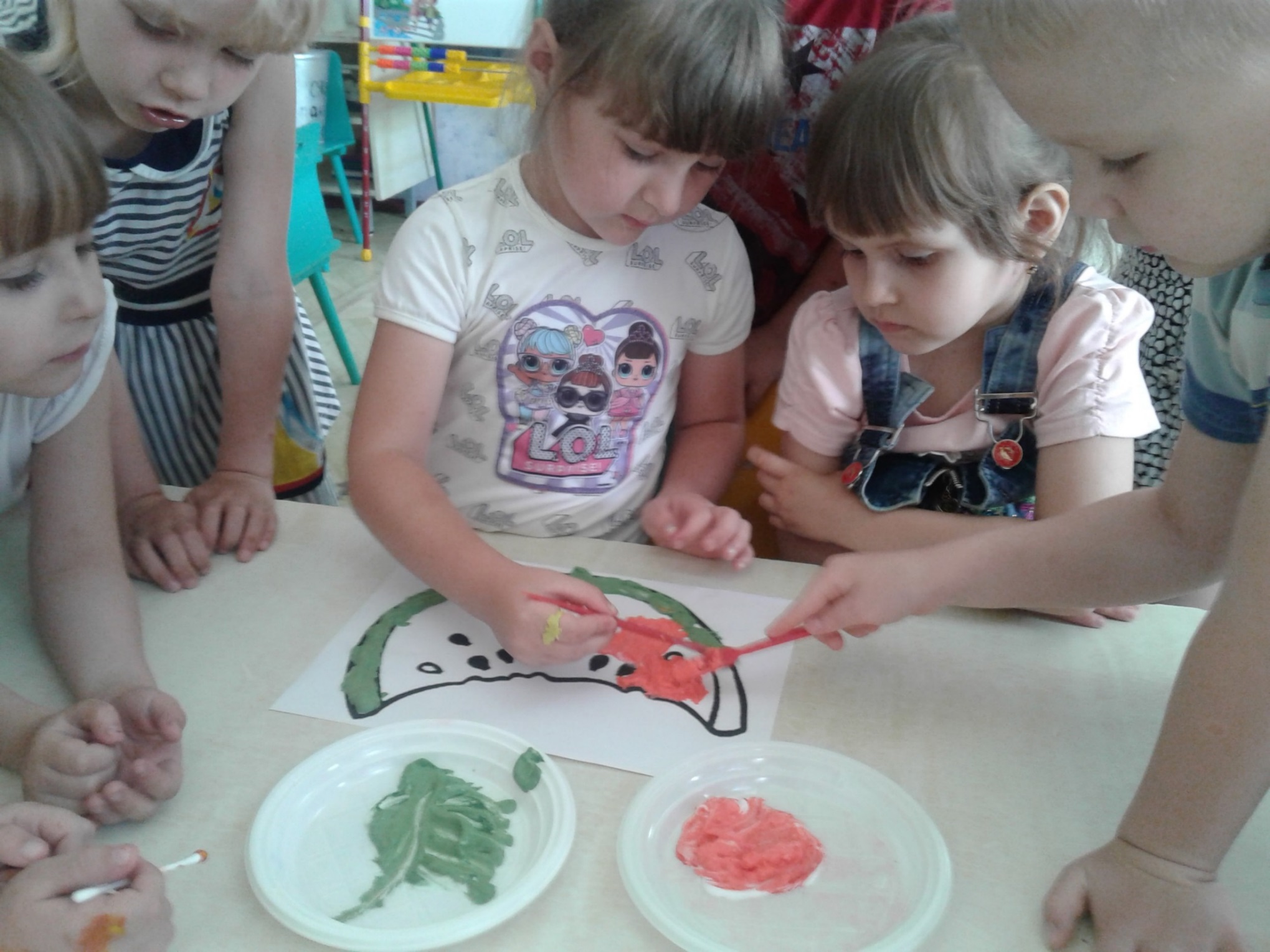 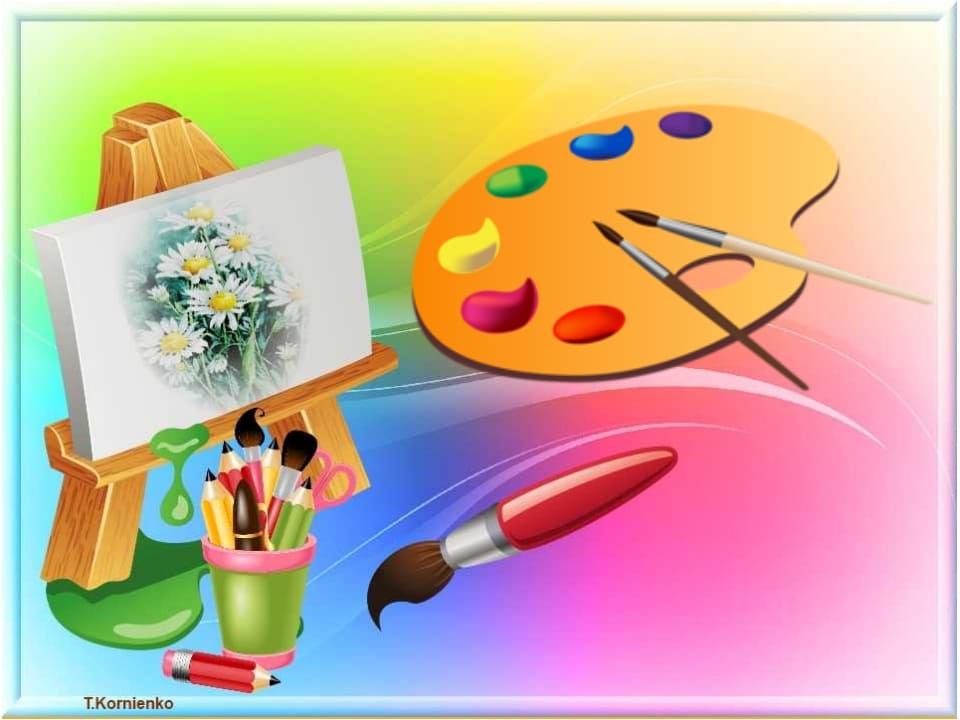 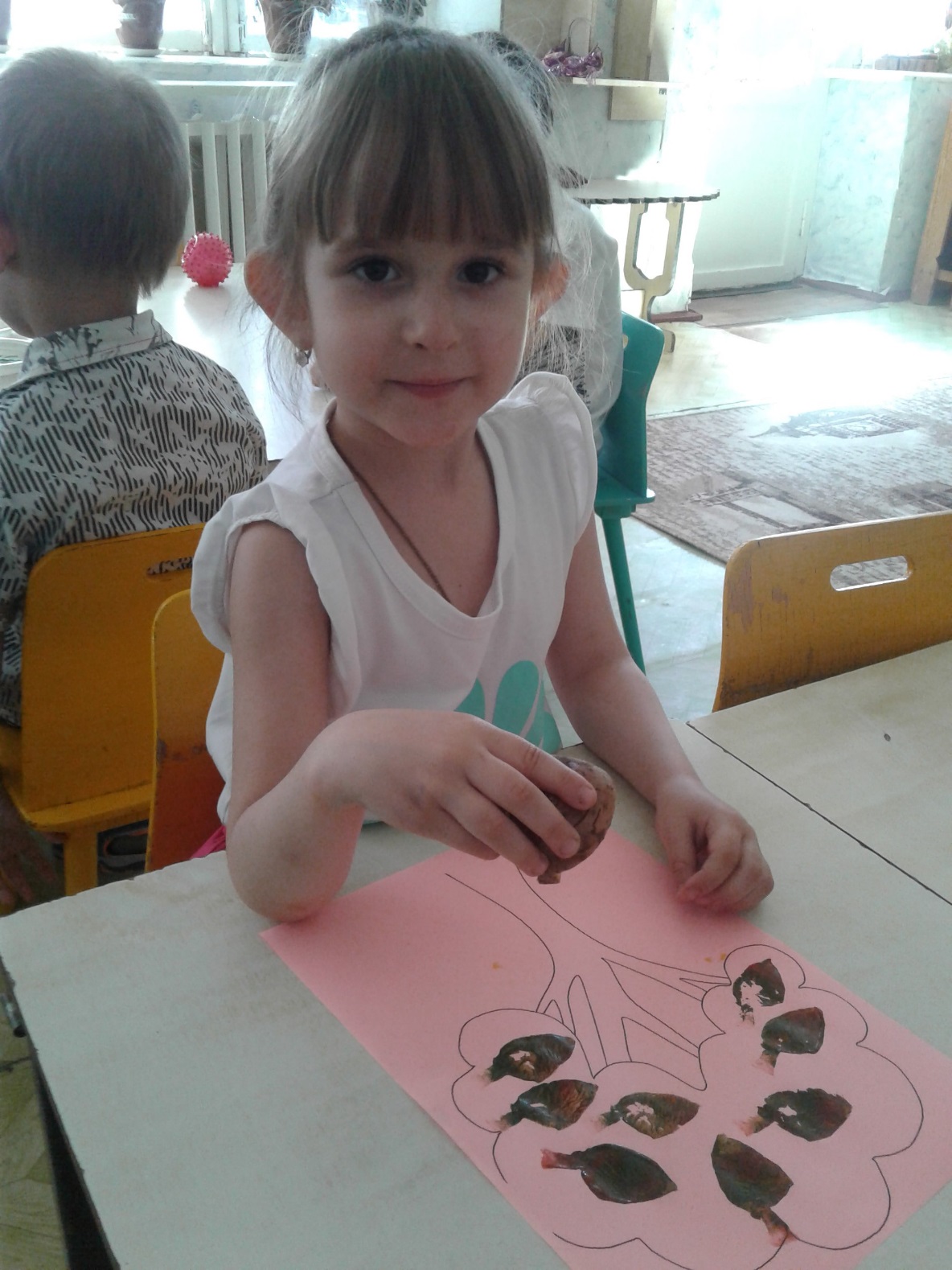 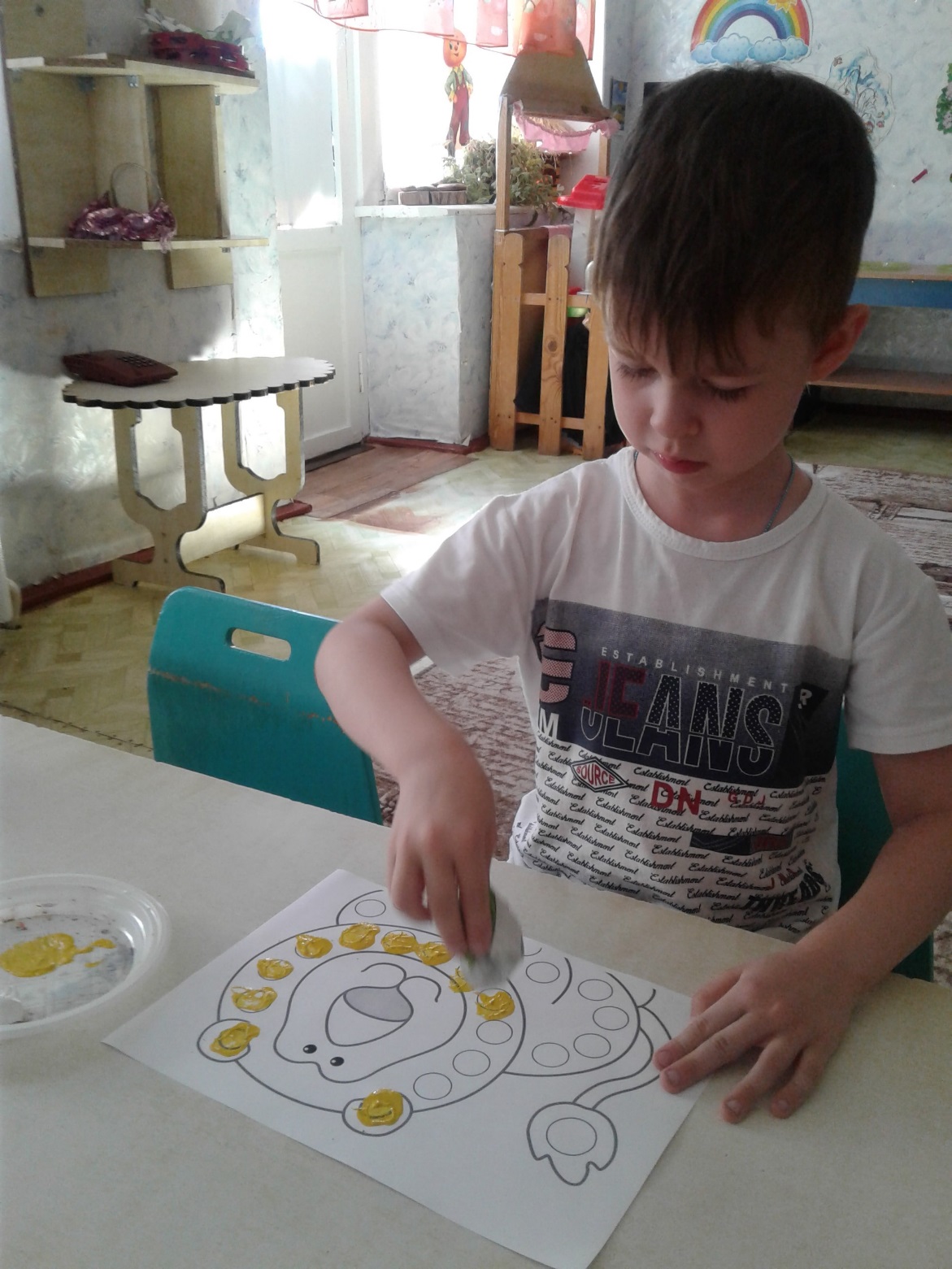 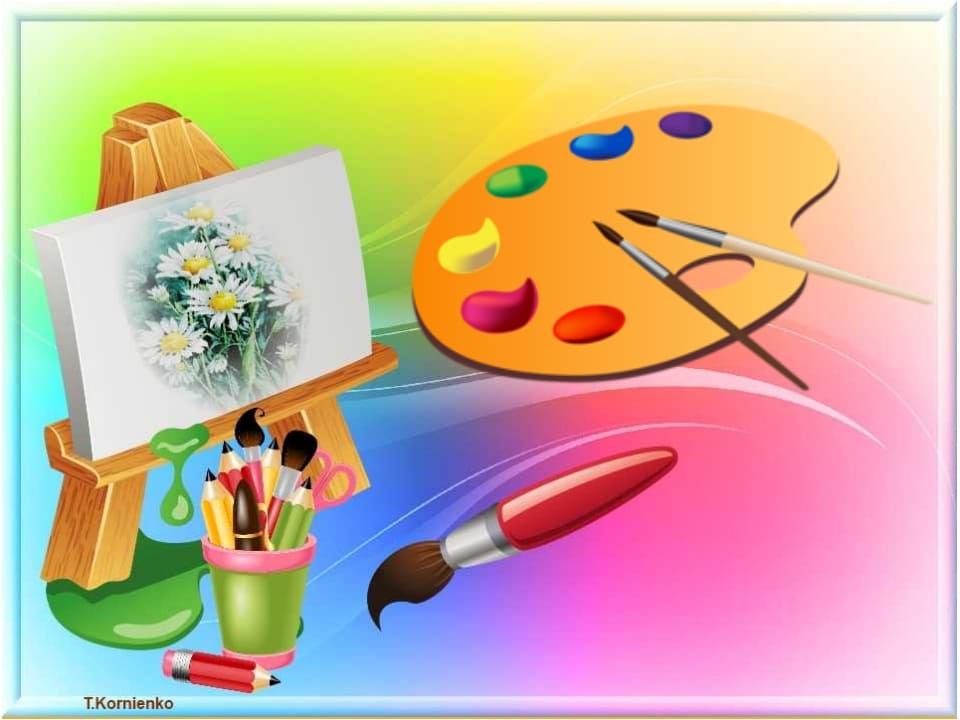 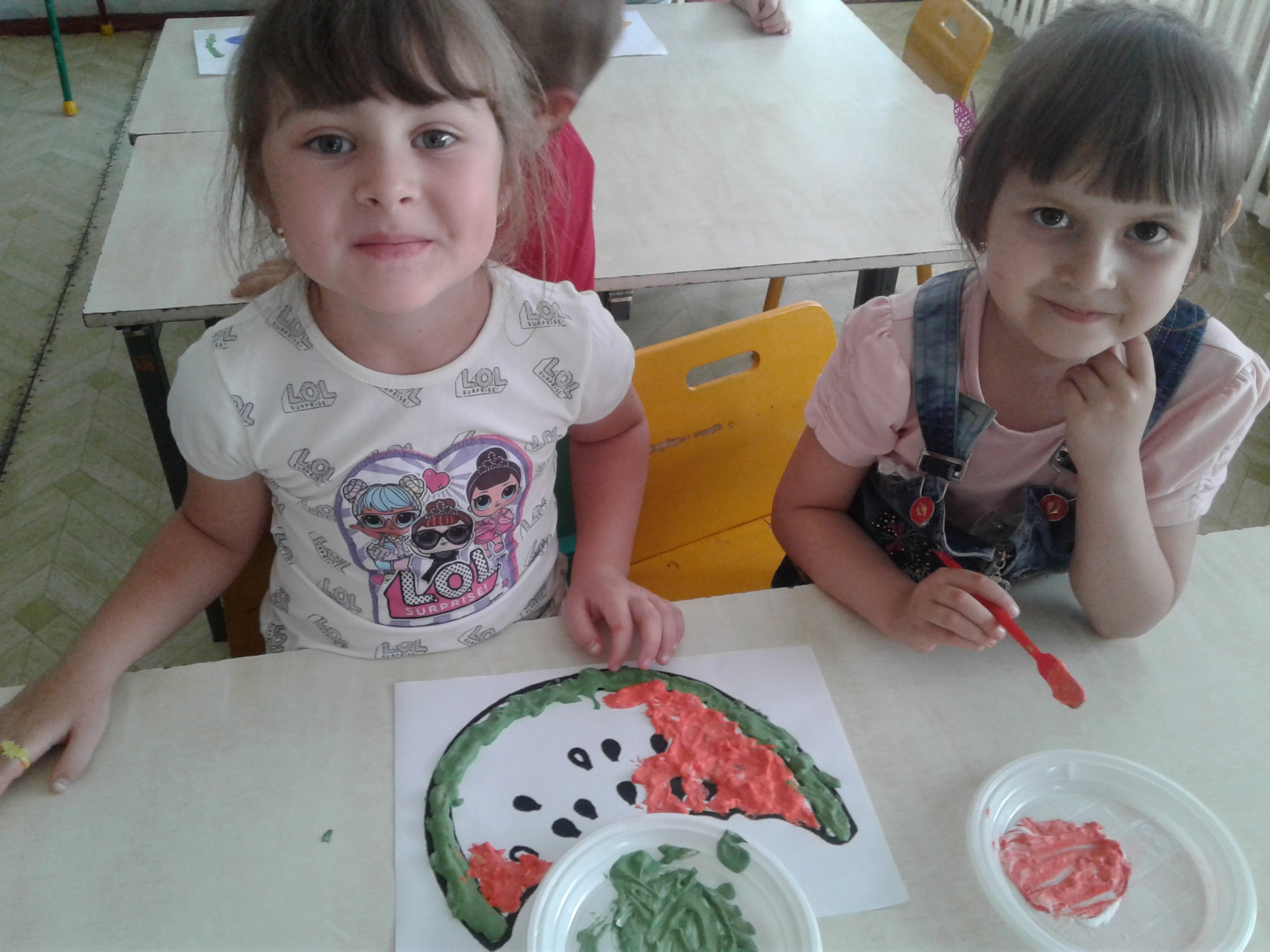 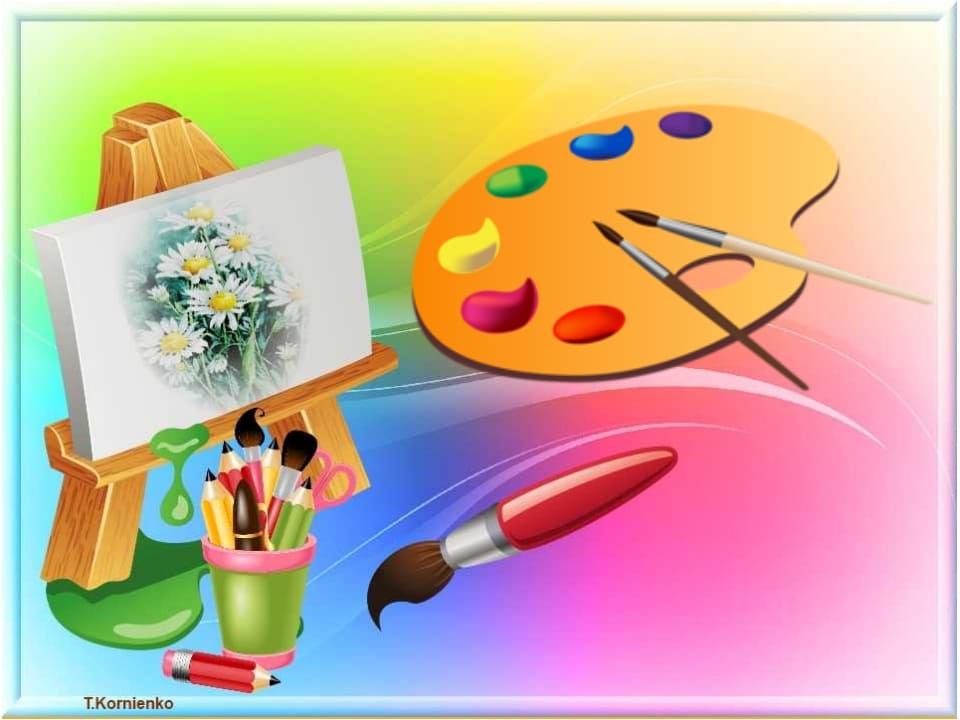 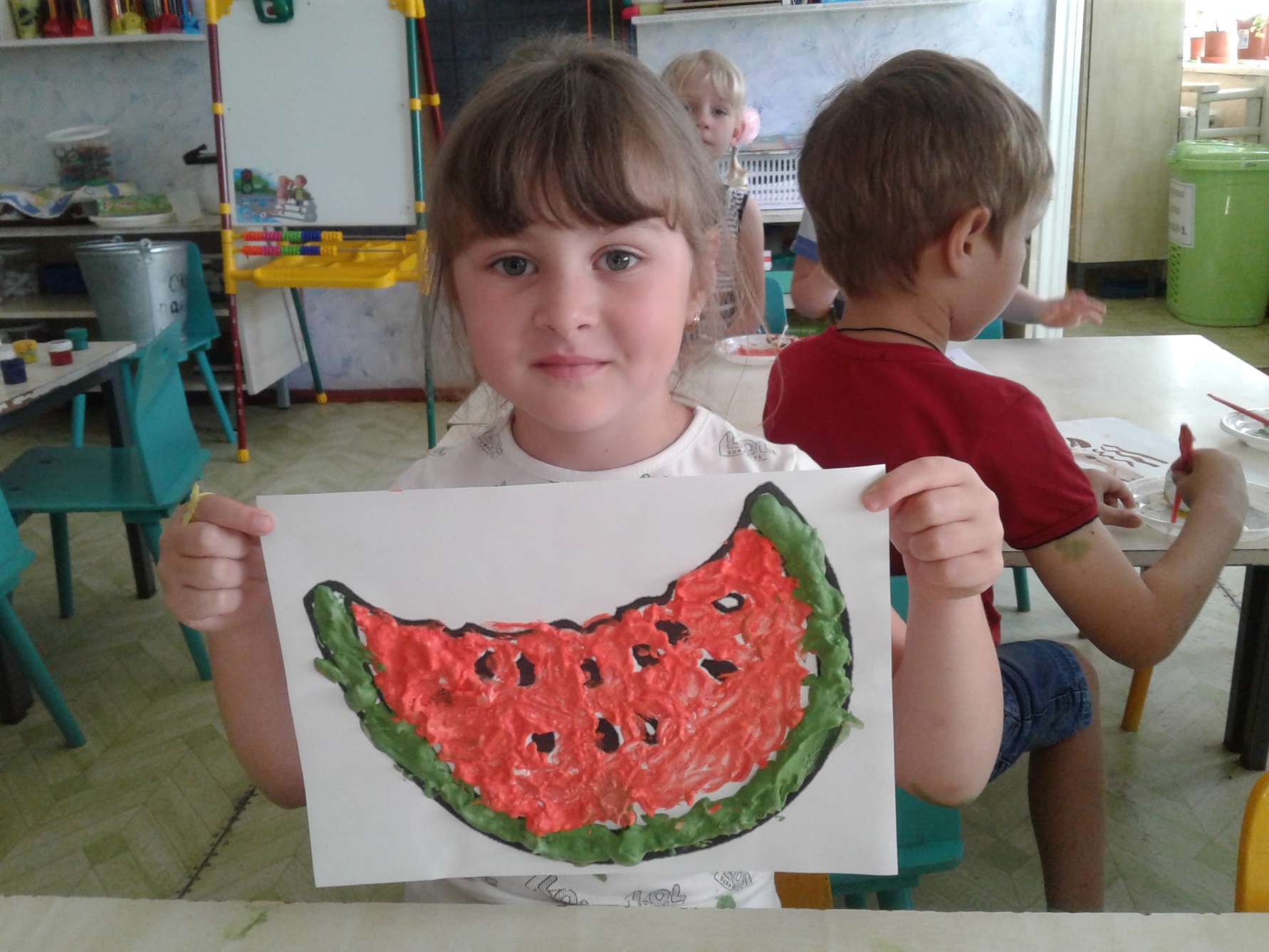 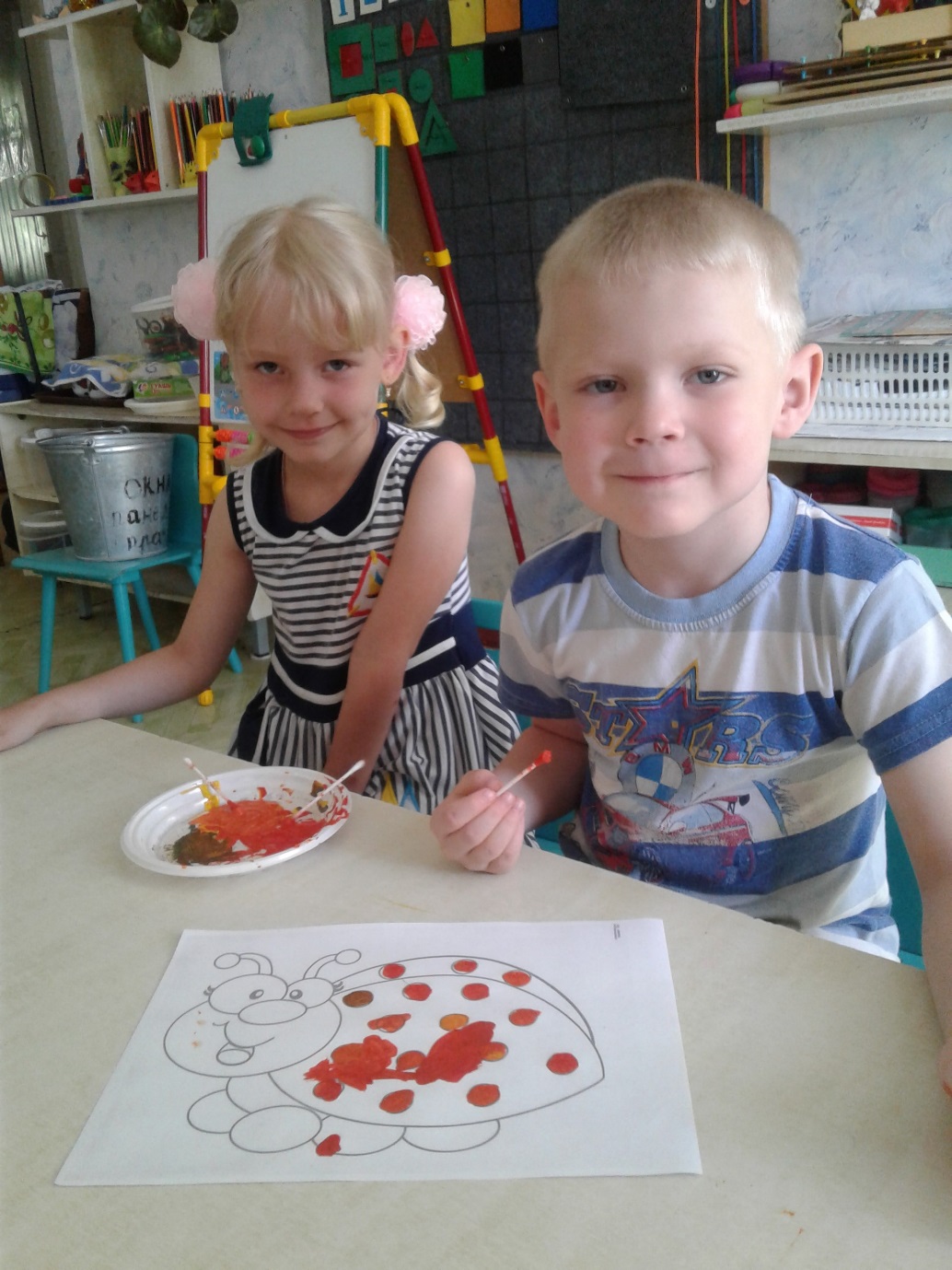 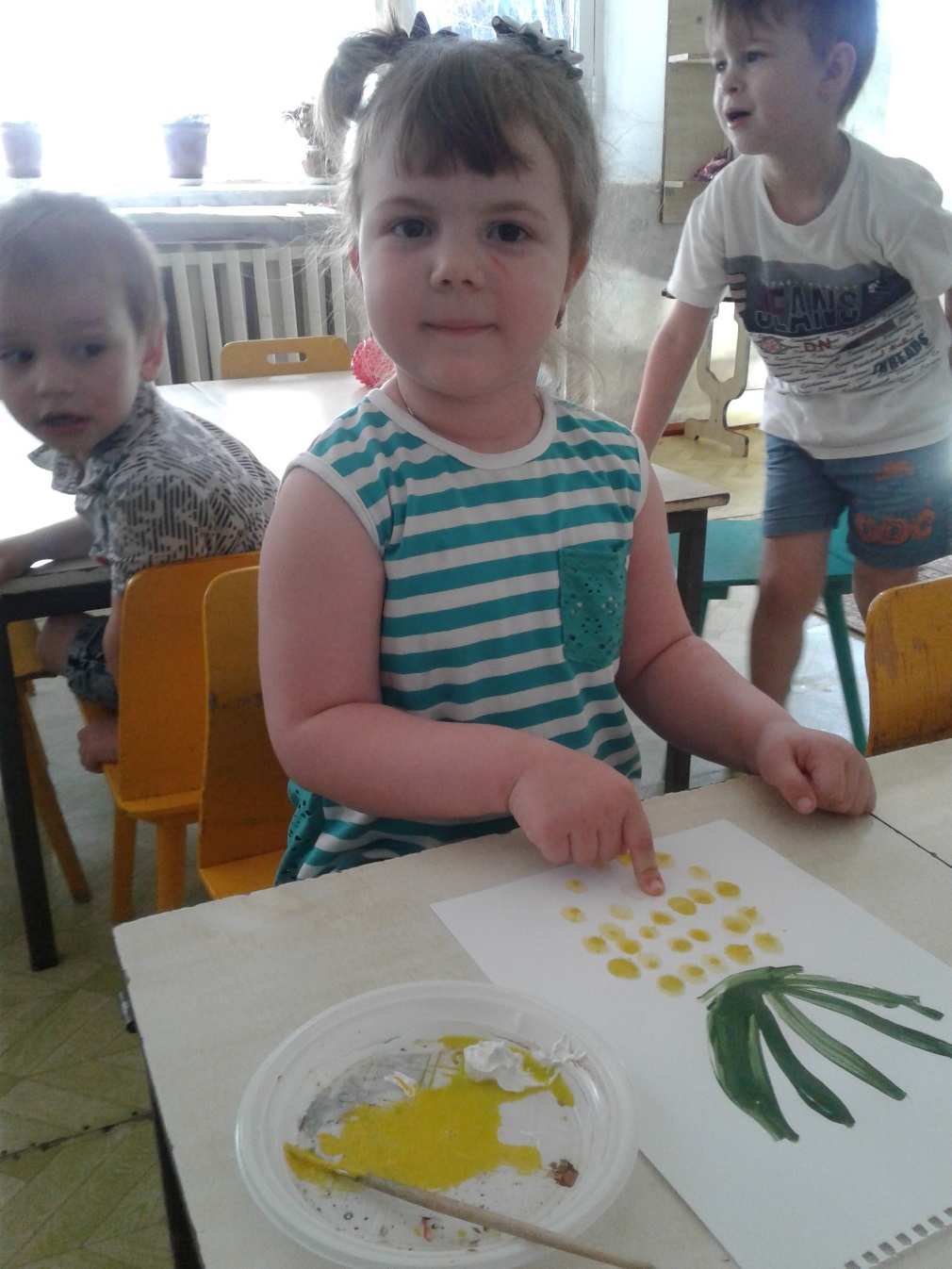 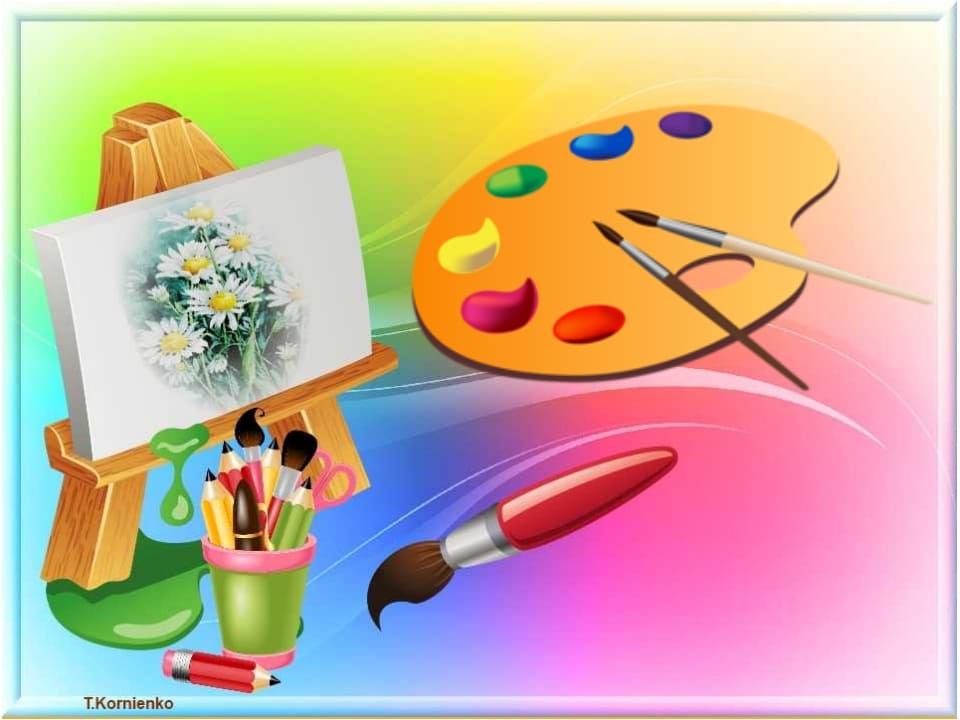 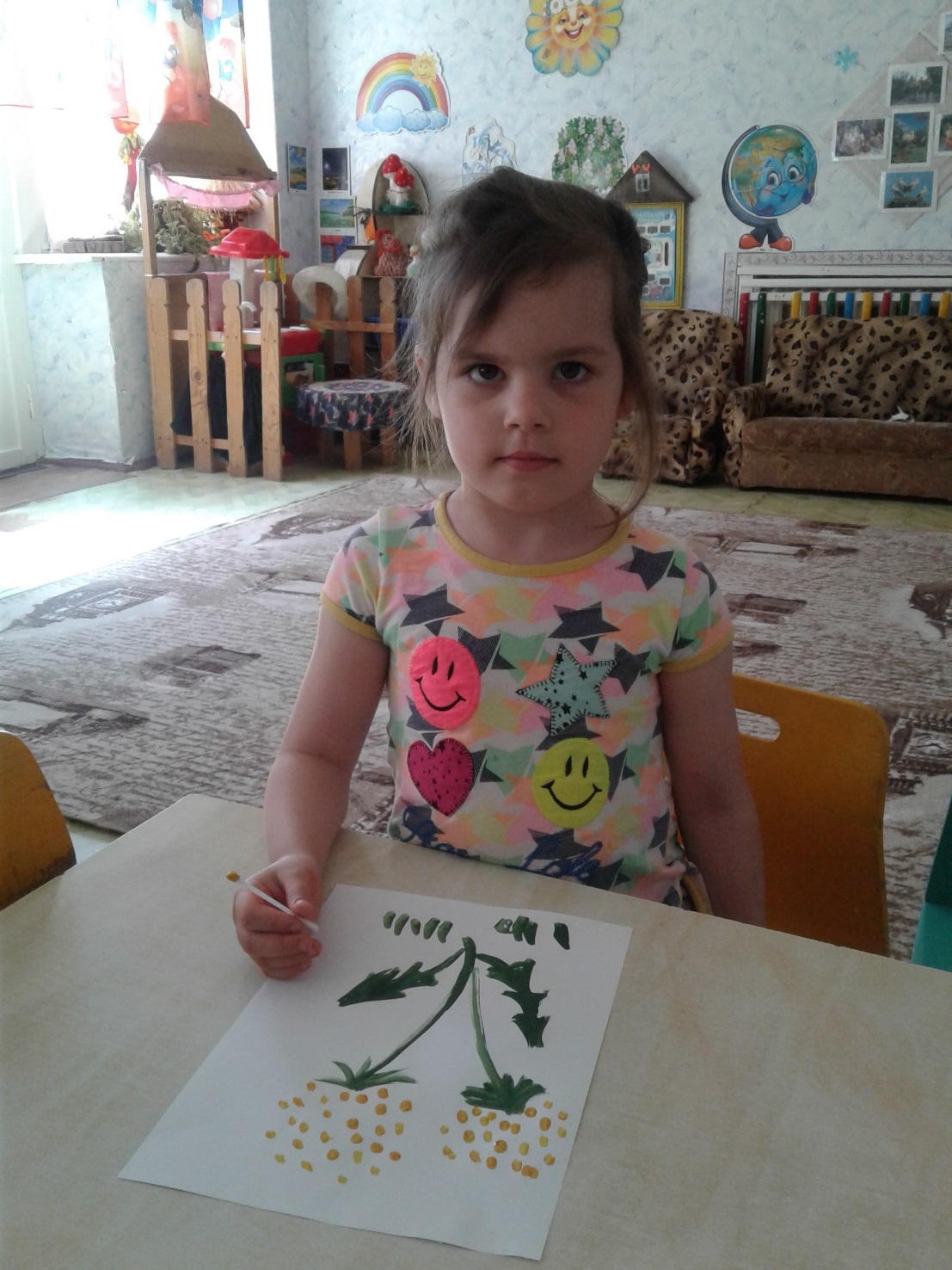 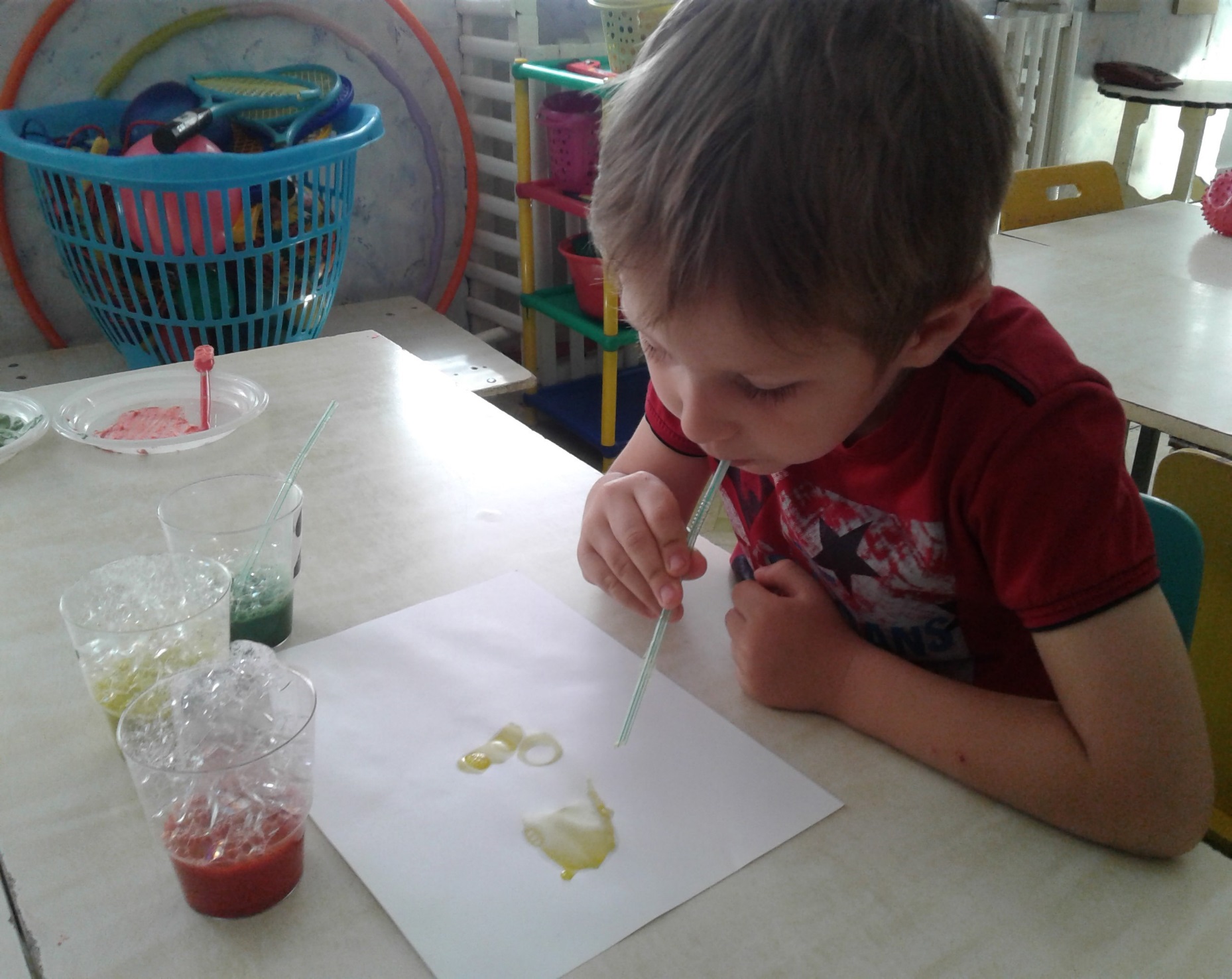